Вазочка Подсвечник
Работа выполнена Покровской Викторией
Ученицей 5А класса
Гимназия №136
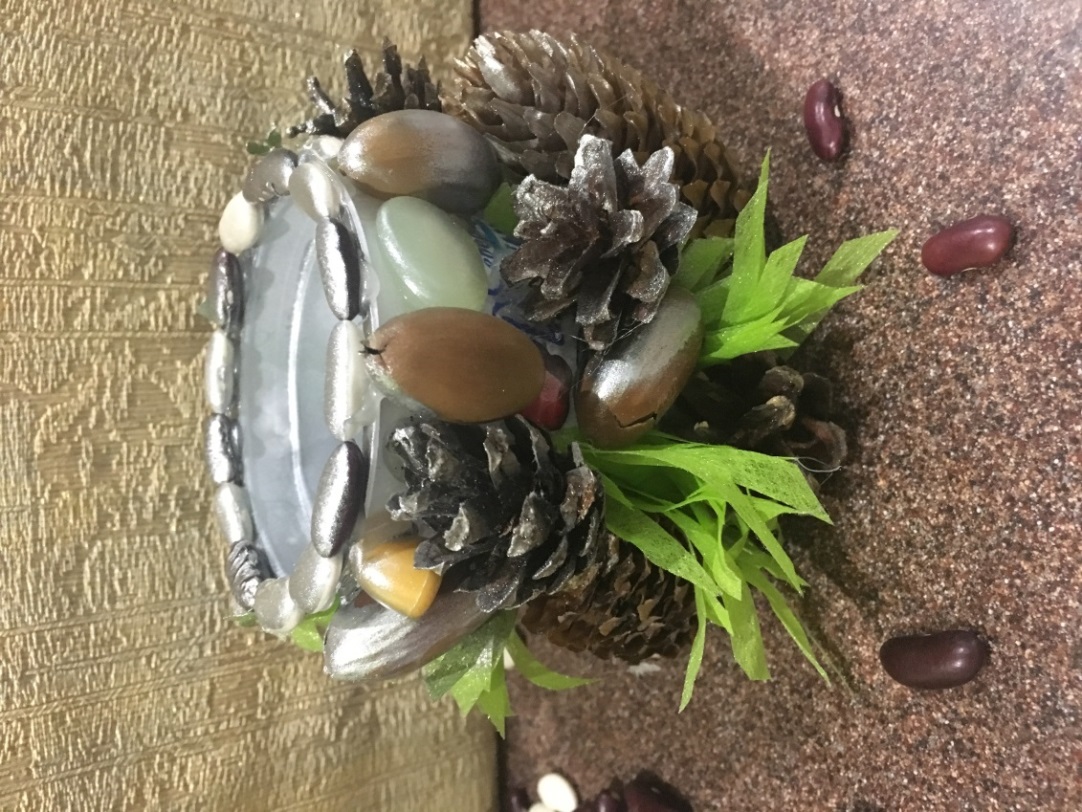 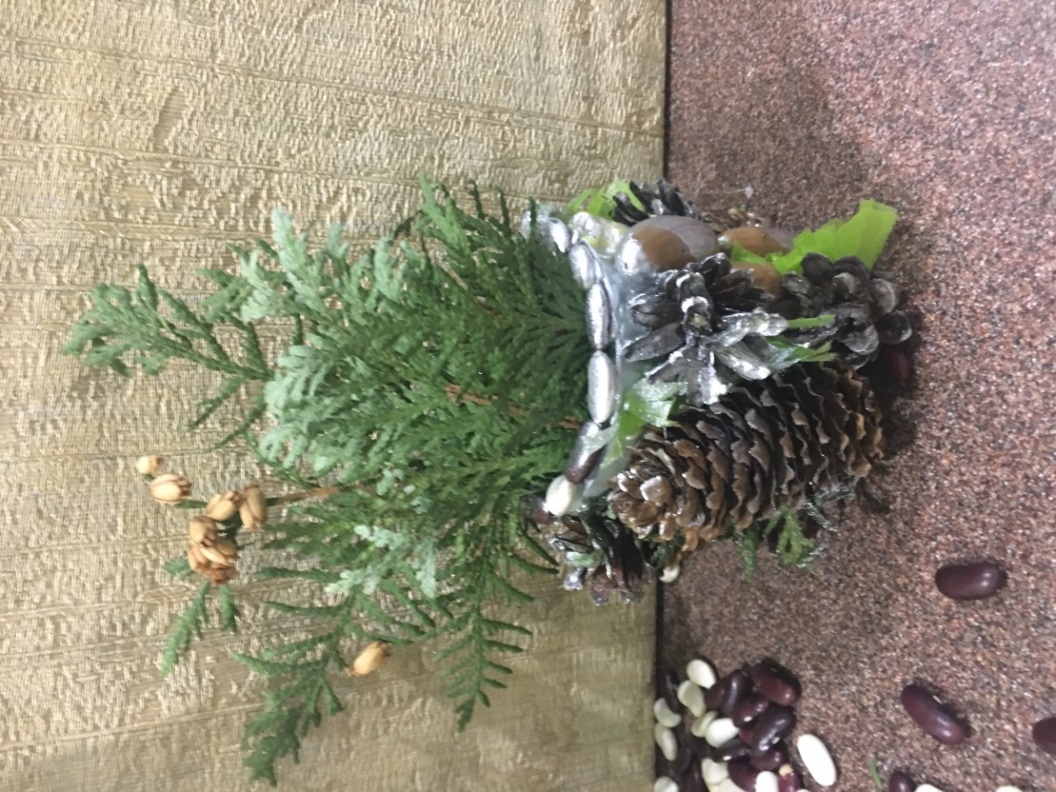 Предлагаем несложную поделку к Новому году 
«Новогодний сувенир»
ПОДГОТОВКА К РАБОТЕ
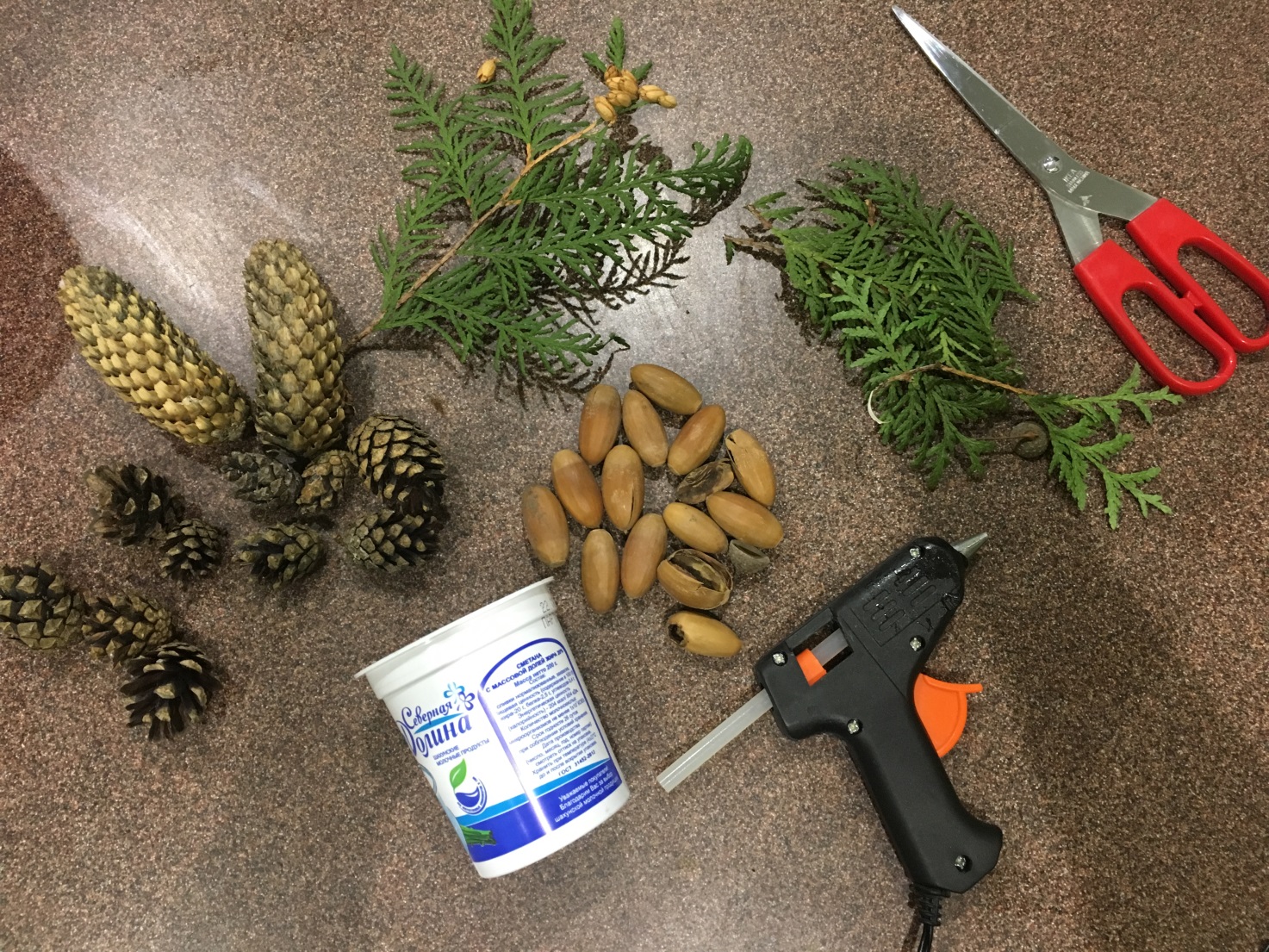 Для выполнения работ понадобится следующие предметы:- ножницы;-клеевой пистолет;- баночка из под сметаны (можно взять любую другую баночку) - шишки;- желуди;- веточки ёлки, сосны или веточки сделанные из бумаги;- зерна бобов ;- эмаль металлик универсальная.
Ход работы
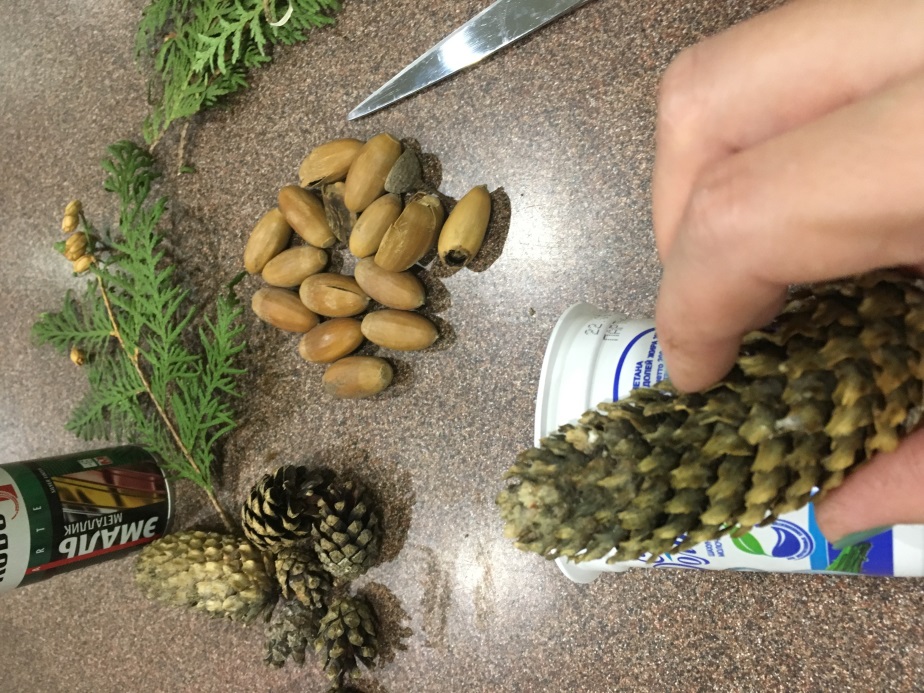 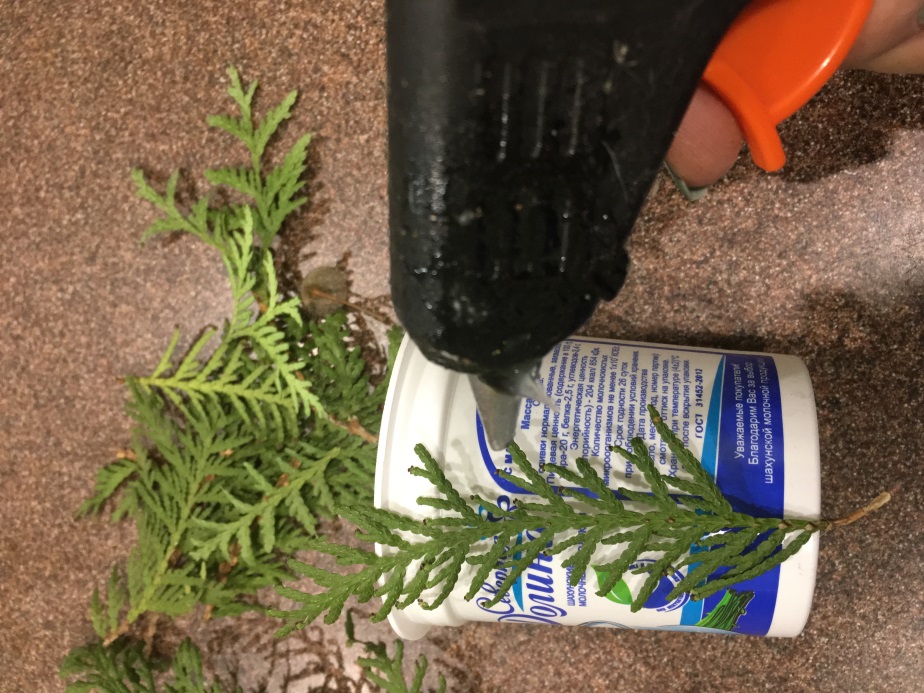 При помощи клеевого пистолета клеим шишки, жёлуди, веточки, зерна бобов  на баночку в любом порядке.
Ход работы
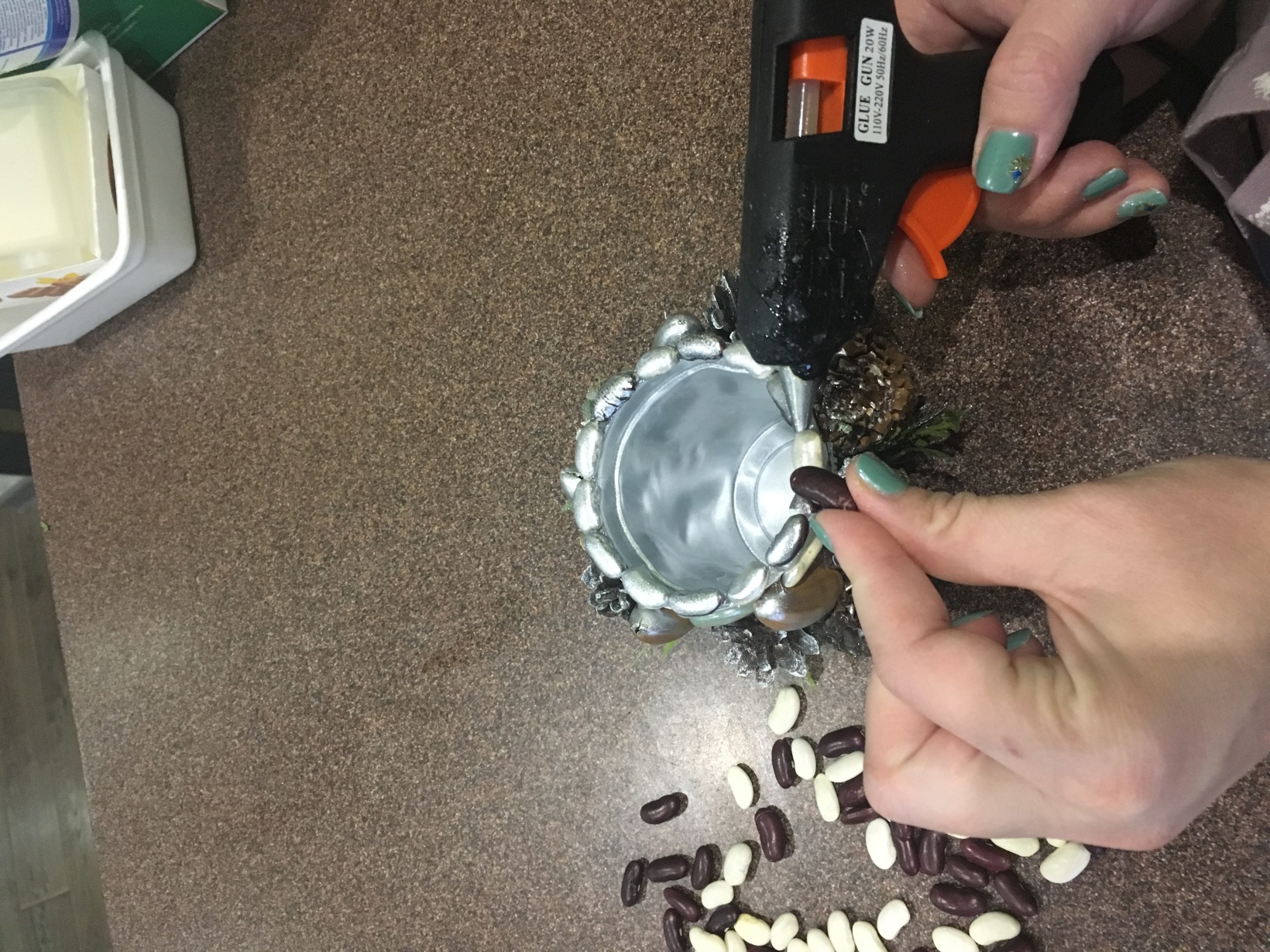 На окантовку баночки при помощи клеевого пистолета клеим зерна бобов.
Ход работы
Эмалью для декоративной окраски сбрызгиваем готовую вазочку, чтобы получить серебристый оттенок.
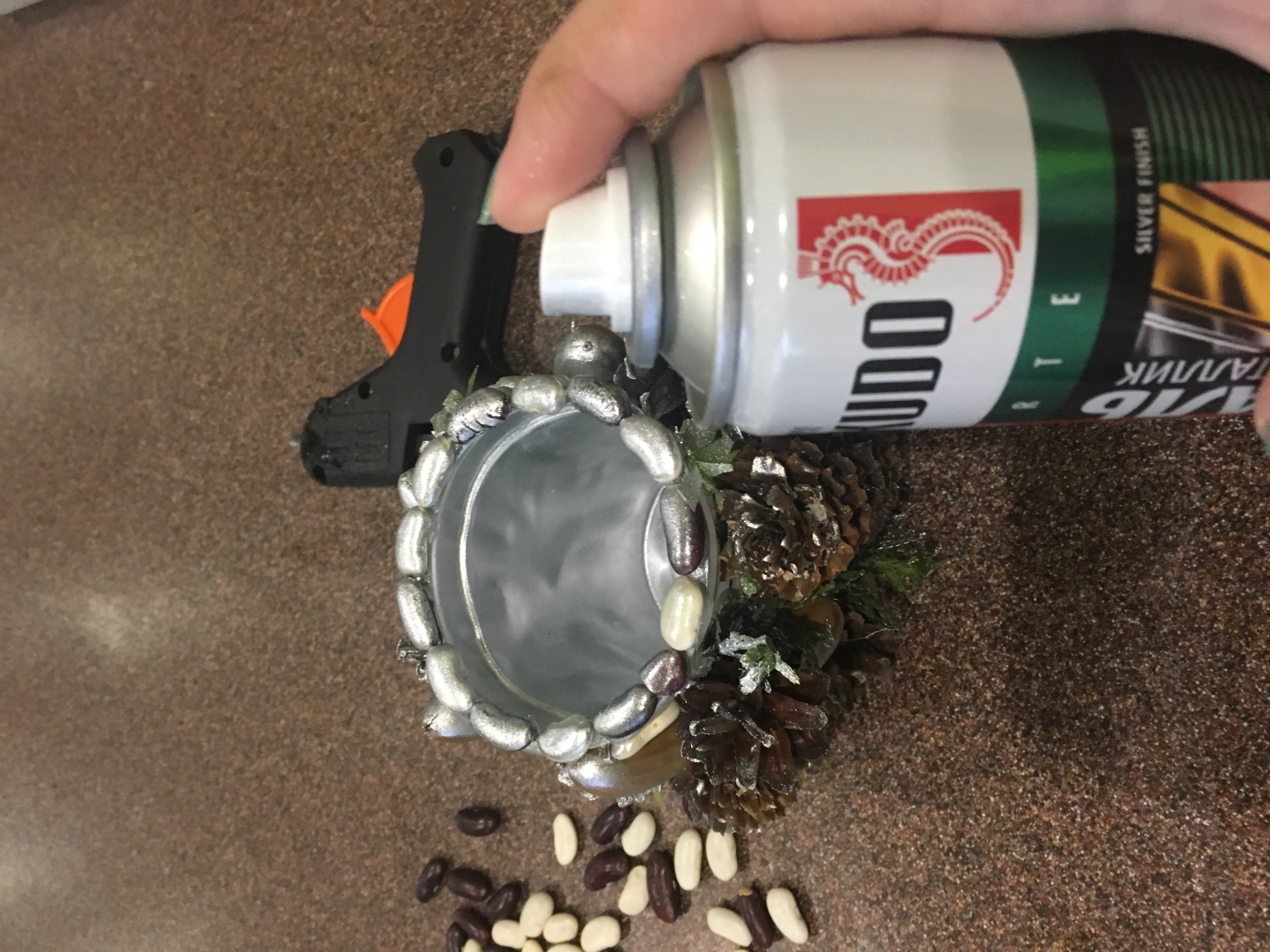 Вазочка готова
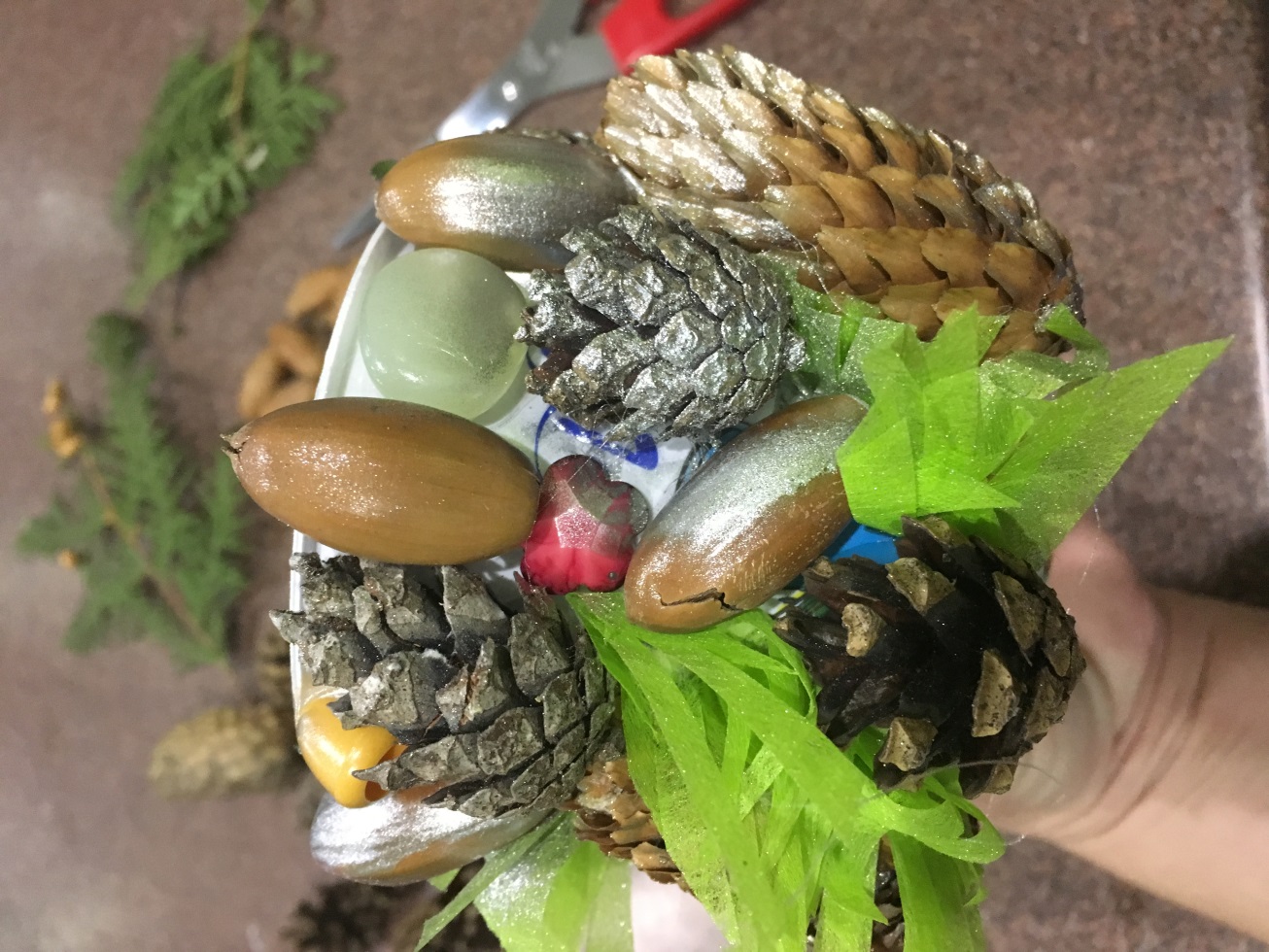 Вот такой новогодний сувенир получился
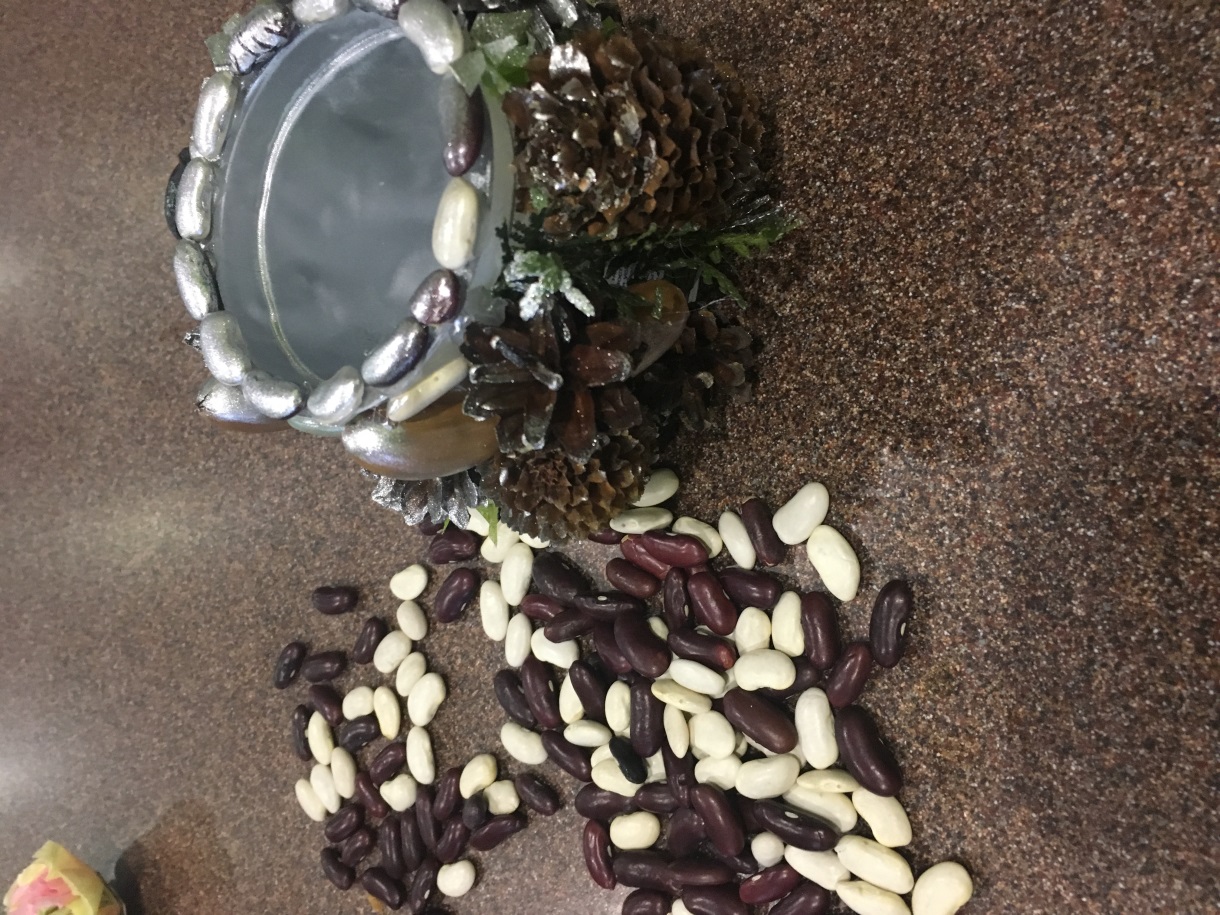 В эту вазочку можно поставить веточки, свечку или положить сладости к новогоднему столу.
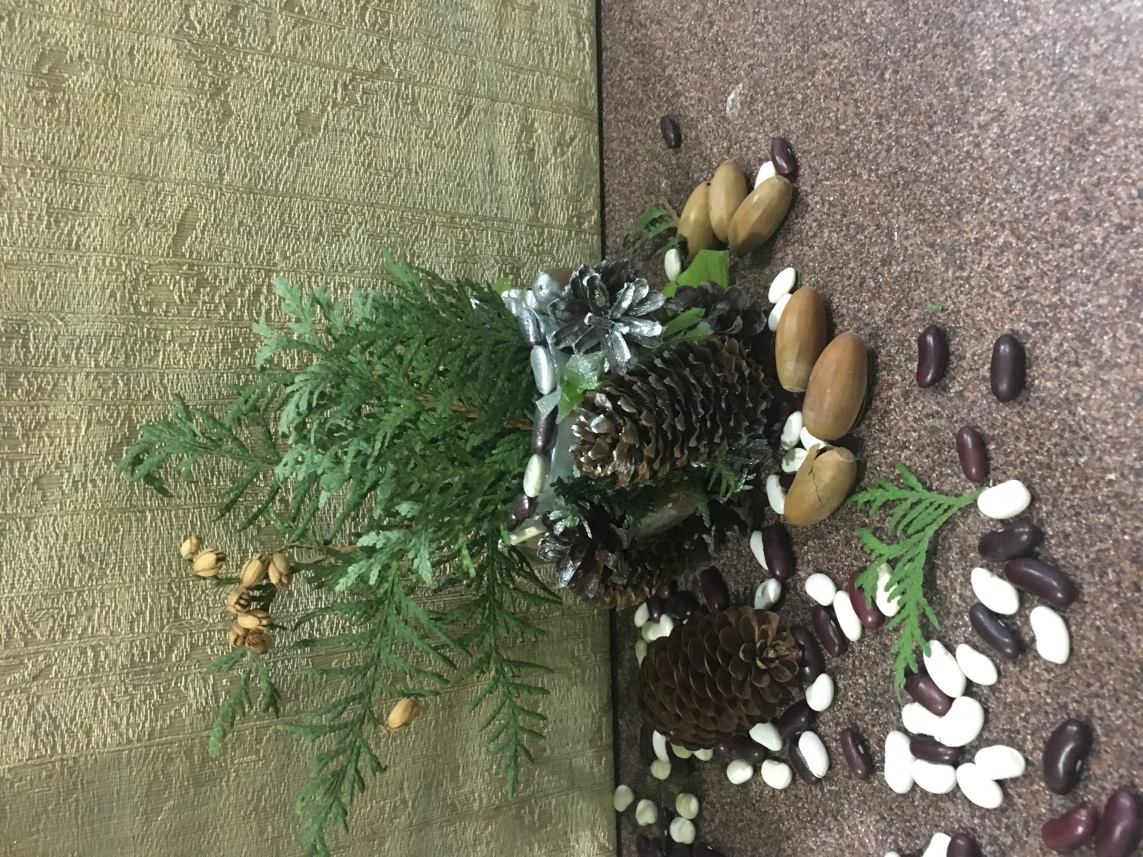